Research and Critical Appraisal
Making Sense of  StatisticsPart 2
Dr David Butler
Maths Learning Centre
University of Adelaide
Semester 1 2022
Where we’ve been
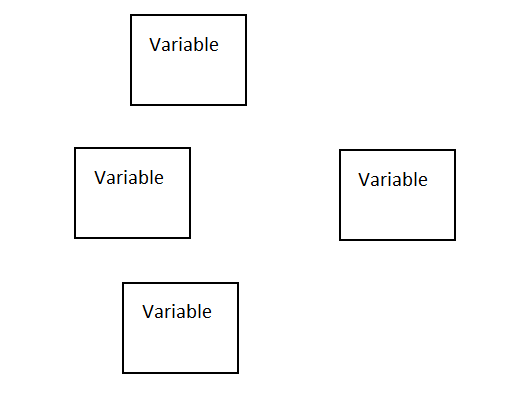 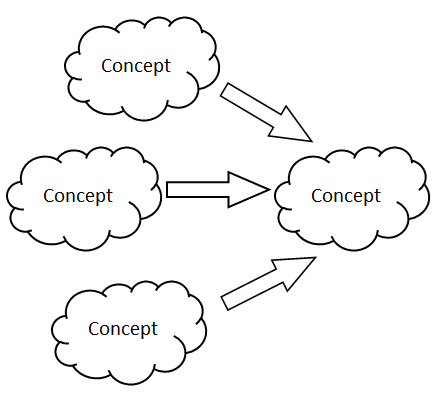 Research questions are about concepts and the relationships between them.
Concepts become variables when you measure them.
Statistics questions are about variables and the relationships between them.
Statistics can help you calculate one variable from others, but not decide if one thing causes another.
What stats you do depends on:
What type of question you’re asking
Information about the variables
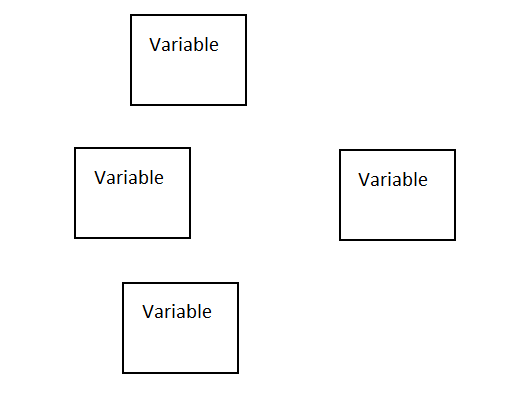 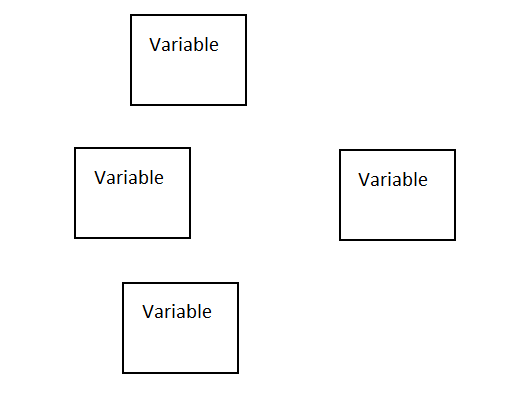 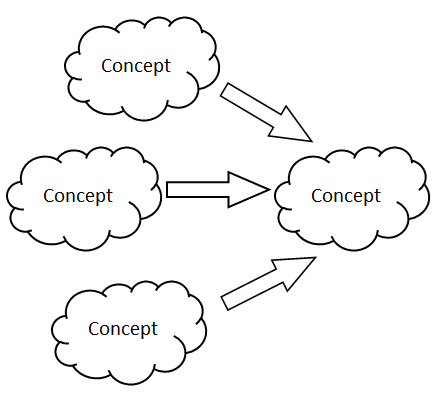 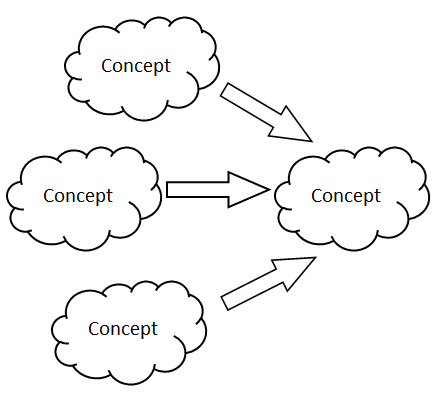 Types of statistical questionand the stats that go with them
Information about the variableschanges the statistical calculations you can do
How many variables are involved
What kind of variables they are
Categorical variables – whether there are two categories or more than two
Categorical explanatory variables – whether they go with independent groups or repeated measures
Numerical outcome variables – whether the distribution is normal(probably doesn’t matter if sample size is large)
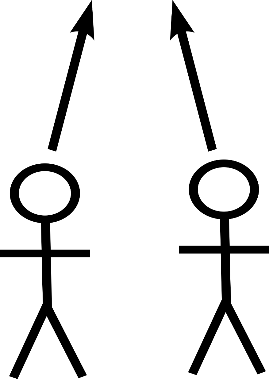 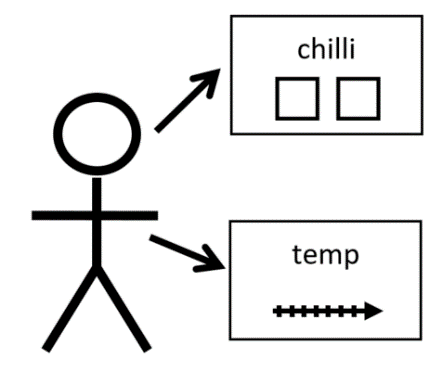 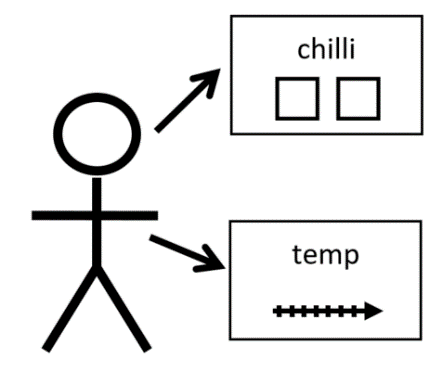 Thirteen common hypothesis tests
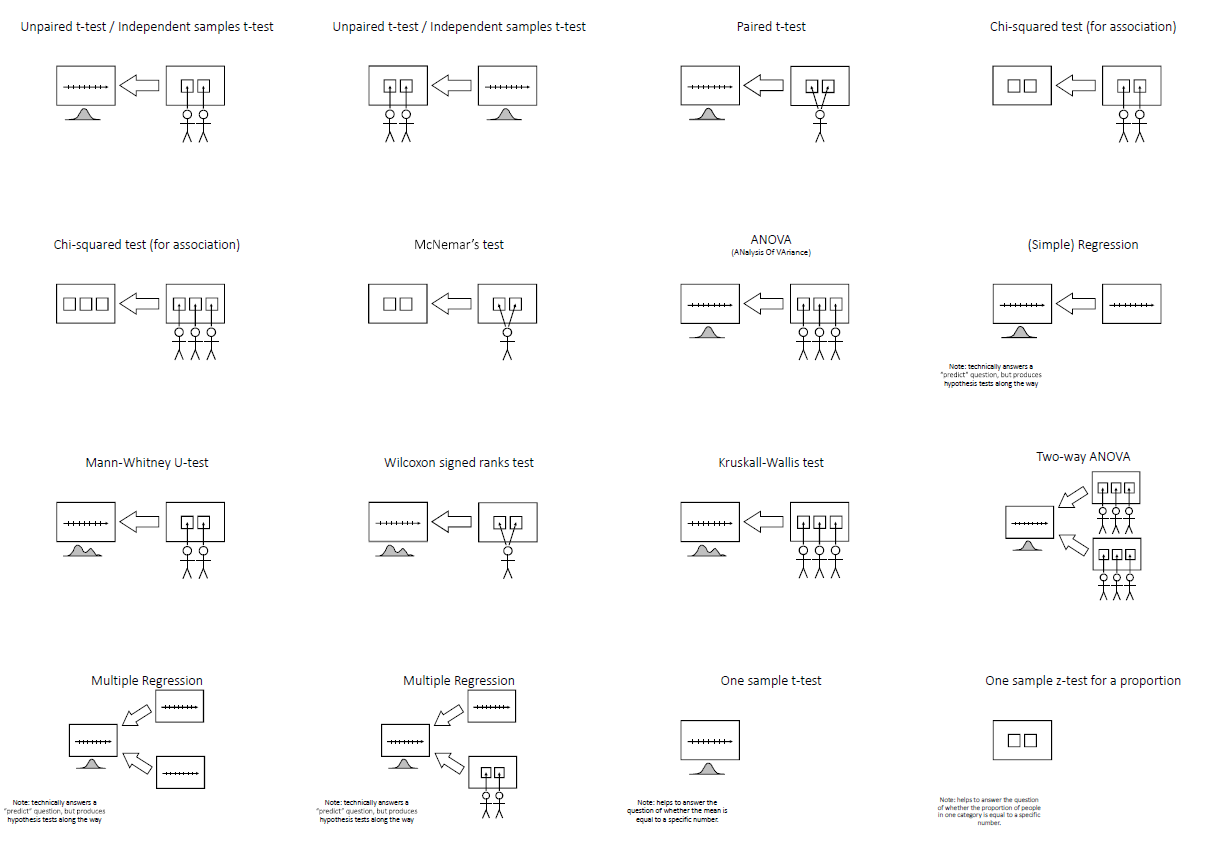 Sample size
How many participants you need for your research depends on the kind of data you have and the method you use to analyse it.
Different analysis methods need different amounts of data to reliably do their job.
You cannot choose a sample size until AFTER you have decided how you will analyse the data.
Sample size rule of thumb for hypothesis tests or regression with a numerical outcome
The absolute minimum subjects you need is at least 10 individual subjectsfor every numerical explanatory variable and each category of every categorical explanatory variable.

Harrell, F. E. Jr.; Lee, K. L.; Califf, R. M.; Pryor, D. B.; Rosati, R. A. (1984). "Regression modelling strategies for improved prognostic prediction". Stat Med. 3 (2): 143–52.
Things that affect sample size in hypothesis tests
Sample size calculations with Lehr’s formula
These are complicated, and need professional assistance. But you can start with Lehr’s Formula, a rough calculation presented in Chapter 26 of “Medical Statistics at a Glance” by Aviva Petrie and Caroline Sabin.